GUIDE ON HOW TO TAKE JAMB UTME COMPUTER BASE TEST “CBT”written by: Kabiru Hamisu  presented by Rabbilu A.B Minjibir
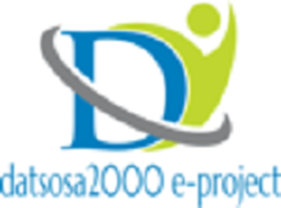 INTRODUCTION
Joint Admission and Matriculation Board (JAMB) examination is a means through which students get admission in to Nigerian tertiary institutions
Before now, JAMB examination was a paper based test (PBT).
Presently, JAMB, now Unified Tertiary Matriculation Examination (UTME) is through computer based test (CBT).
It is necessary for prospective students to be guided on CBT before the sit for the exam.
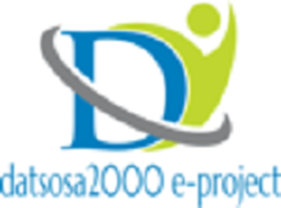 HOW TO PREPARE FOR THE CBT
Before examination day make sure to:
Re-print e-registration slip.
The mode of the exam is printed on the e-registration slip.
The CBT center you are assigned to.
The Date of the examination.
The ‘Session’ (Morning or Afternoon) and the time for the examination.
Try  to locate and visit the center before the actual date of your examination
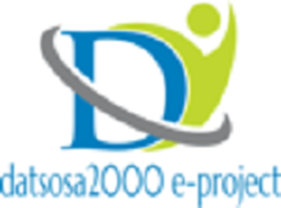 HOW TO PREPARE FOR CBT contd’
On Examination day:
All candidates must be at the center very early. 
Only e-registration slip is expected NOTHING else. Writing materials and rough work sheet will be provided.
Candidates will be verified by a biometric machine at the center. NO BIOMETRIC VERIFICATION, NO RESULT.
Inside the examination hall, look for the number that corresponds to the seat number on your e-registration slip.
Do not touch the computer until you are told to do so.
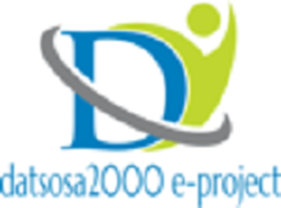 HOW TO WRITE THE CBT EXAM
LOGIN to the computer using your “Registration number” 
Your registration details will be displayed on the first page
Read the instruction carefully before you proceed.
Use directional arrow keys (Up or down) or mouse to scroll through the page (s).
Press ‘S’ or Next to start the exam. This will take you to the page where you will start answering the question.
(DO NOT START UNTIL YOU ARE TOLD TO DO SO).
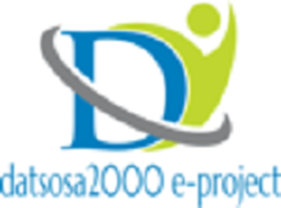 HOW TO WRITE CBT EXAM contd’
Candidate is free to start exam from any of the four subjects. 
All you need to do is to SELECT or CLICK on the subject the questions and options will be displayed on the screen page. 
Candidate is free to move from one subject to subject as you answer the questions.
Read the question and look for the correct answer from the four options provided, i.e. ‘A’, ‘B’, ‘C’ or ‘D’.
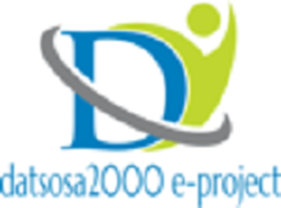 HOW TO WRITE CBT EXAM contd’
To SELECT your answer, just locate on your key board the latter that correspond with your choice and press on it.
Moving to another question.
 You either press ENTER key or RIGHT directional arrow key or use mouse to Click on NEXT. 
The candidate will continue in this way up to the last question on the subject. 
Then press the Right directional arrow key and the computer will take you to the next subject to continue in the same way
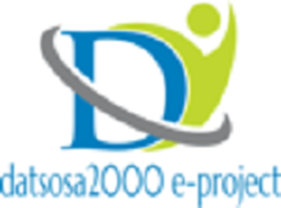 HOW TO WRITE CBT EXAM contd’
After answering all the questions, candidate is free to go back and preview the questions and the answers.
You can also change any answer if you want to do so.
When the candidate is satisfied with his answers, He can finished the exam by clicking  on ‘End Exam’ and then ‘Yes’ 
THAT IS END OF THE EXAM  BEST OF LUCK!!
THANK YOU



WISHING YOU BEST OF LUCK IN YOUR EXAMS
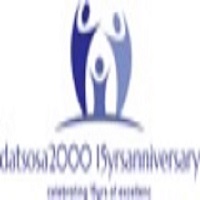